I.E. NORMAL SUPERIOR DE SINCELEJO
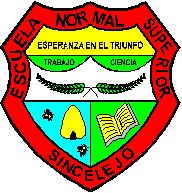 PRESENTACIÓN:GUIDO NEL PÉREZ DÍAZRECTOR
ENERO 18  DE 2016
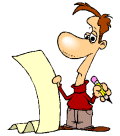 AGENDA DE TRABAJO
PRESENTACIÓN DE LA AGENDA DE LA SEMANA.
INTERVENCIÓN DEL RECTOR
RESUMEN DEL TRABAJO DE LA SEMANA ANTERIOR, SEGUIMIENTO A COMPROMISOS, TAREAS Y PRODUCTOS.
PAUTAS PARA EL TRABAJO DE LA SEMANA
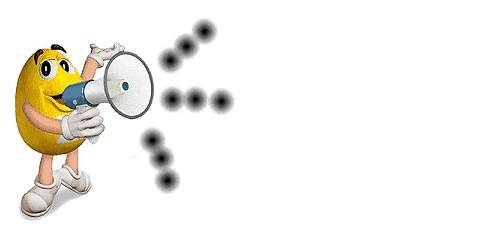 AGENDA DE TRABAJO DE LAS SEMANAS DEL 18 AL 29 DE ENERO DE 2016
1. PRESENTACIÓN DE LA AGENDA DE LA SEMANA.
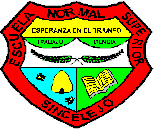 I.E. NORMAL SUPERIOR DE SINCELEJO
AGENDA PARA LA SEMANA DEL 18 AL 29 DE ENERO DE 2016
ENERO 18 DE 2016
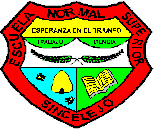 I.E. NORMAL SUPERIOR DE SINCELEJO
AGENDA PARA LA SEMANA DEL 18 AL 29 DE ENERO DE 2016
ENERO 18 DE 2016
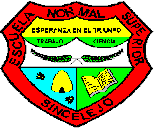 I.E. NORMAL SUPERIOR DE SINCELEJO
AGENDA PARA LA SEMANA DEL 18 AL 29 DE ENERO DE 2016
ENERO 19 DE 2016
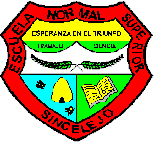 I.E. NORMAL SUPERIOR DE SINCELEJO
AGENDA PARA LA SEMANA DEL 18 AL 29 DE ENERO DE 2016
ENERO 21 Y 22 DE 2016
I.E. NORMAL SUPERIOR DE SINCELEJO
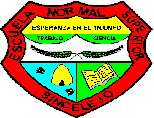 AGENDA PARA LA SEMANA DEL 18 AL 29 DE ENERO DE 2016
ENERO 23 DE 2016
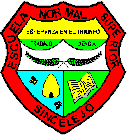 I.E. NORMAL SUPERIOR DE SINCELEJO
AGENDA PARA LA SEMANA DEL 18 AL 29 DE ENERO DE 2016
ENERO 25 DE 2016
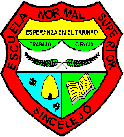 I.E. NORMAL SUPERIOR DE SINCELEJO
AGENDA PARA LA SEMANA DEL 18 AL 29 DE ENERO DE 2016
ENERO 26 DE 2016
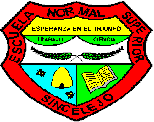 I.E. NORMAL SUPERIOR DE SINCELEJO
AGENDA PARA LA SEMANA DEL 18 AL 29 DE ENERO DE 2016
ENERO 27 DE 2016
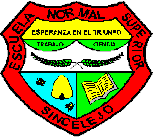 I.E. NORMAL SUPERIOR DE SINCELEJO
AGENDA PARA LA SEMANA DEL 18 AL 29 DE ENERO DE 2016
ENERO 28 DE 2016
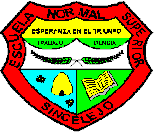 I.E. NORMAL SUPERIOR DE SINCELEJO
AGENDA PARA LA SEMANA DEL 18 AL 29 DE ENERO DE 2016
ENERO 29 DE 2016
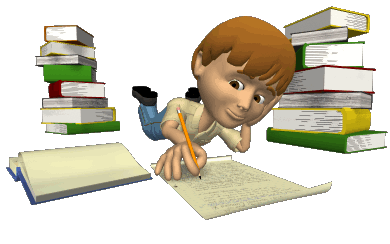 2. RESUMEN DEL TRABAJO DE LA SEMANA ANTERIOR. SEGUIMIENTO A COMPROMISOS, TAREAS Y PRODUCTOS.
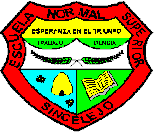 I.E. NORMAL SUPERIOR DE SINCELEJO
AGENDA PARA LA SEMANA DEL 18 AL 29 DE ENERO DE 2016
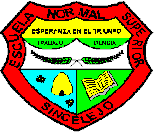 I.E. NORMAL SUPERIOR DE SINCELEJO
AGENDA PARA LA SEMANA DEL 18 AL 29 DE ENERO DE 2016
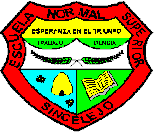 I.E. NORMAL SUPERIOR DE SINCELEJO
AGENDA PARA LA SEMANA DEL 18 AL 29 DE ENERO DE 2016
INFORME ENTREGADO POR EL ING. MIGUEL. ENERO 16 DE 2016 AL RECTOR
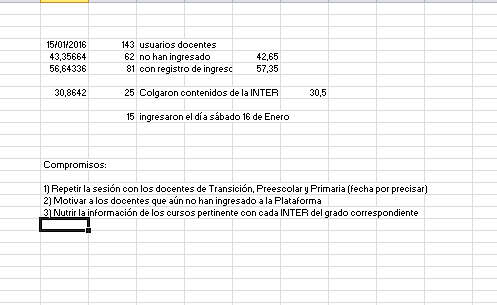 LISTA DE DOCENTES QUE AÚN NO HAN ENTRADO SEGÚN EL CORTE REALIZADO. (CONJUNTAMENTE EL RECTOR CON EL COORDINADOR QUE CORRESPONDA LLAMARÁN DE MANERA INDIVIDUAL A DICHOS DOCENTES, PARA ESCUCHARLE LOS MOTIVOS QUE LE HAN IMPEDIDO ENTRAR A LA PLATAFORMA.
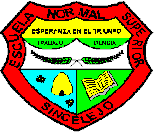 I.E. NORMAL SUPERIOR DE SINCELEJO
AGENDA PARA LA SEMANA DEL 18 AL 29 DE ENERO DE 2016
INSTITUCIÓN EDUCATIVA NORMAL SUPERIOR DE SINCELEJO
AÑO ESCOLAR: 2015
INSTITUCIÓN EDUCATIVA NORMAL SUPERIOR DE SINCELEJO
AÑO ESCOLAR: 2015
INSTITUCIÓN EDUCATIVA NORMAL SUPERIOR DE SINCELEJO
AÑO ESCOLAR: 2015
INSTITUCIÓN EDUCATIVA NORMAL SUPERIOR DE SINCELEJO
AÑO ESCOLAR: 2015
INSTITUCIÓN EDUCATIVA NORMAL SUPERIOR DE SINCELEJO
AÑO ESCOLAR: 2015
INSTITUCIÓN EDUCATIVA NORMAL SUPERIOR DE SINCELEJO
AÑO ESCOLAR: 2015
INSTITUCIÓN EDUCATIVA NORMAL SUPERIOR DE SINCELEJO
AÑO ESCOLAR: 2015
INSTITUCIÓN EDUCATIVA NORMAL SUPERIOR DE SINCELEJO
AÑO ESCOLAR: 2015
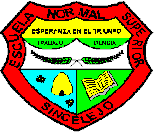 I.E. NORMAL SUPERIOR DE SINCELEJO
AGENDA PARA LA SEMANA DEL 18 AL 29 DE ENERO DE 2016
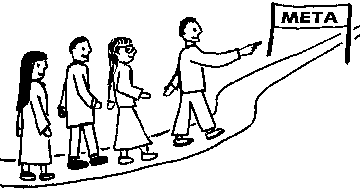 PAUTAS PARA EL TRABAJO DE  LA SEMANA COMPRENDIDA DEL 18 AL 22 DE ENERO DE 2016
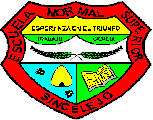 I.E. NORMAL SUPERIOR DE SINCELEJO
“ENSEÑAR, COMPETENCIA PARA COMPRENDER, FORMULAR Y USAR LA DIDÁCTICA DE LAS DISCIPLINAS CON EL PROPÓSITO DE FAVORECER LOS APRENDIZANJES DE LOS ESTUDIANTES”.
I.E. NORMAL SUPERIOR DE SINCELEJO
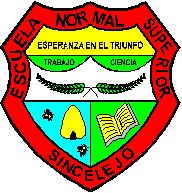 La práctica pedagógica  tanto de maestros titulares como maestros en formación, deja de ser la repetición de un modelo didáctico establecido o un espacio donde se vierte una teoría de manera acrítica y descontextualizada, ya que trasciende el concepto de práctica como transmisión, y se convierte en un medio formativo donde el maestro se constituye en un intelectual reflexivo y constructor de conocimiento; lograr este cometido requiere la conformación de un equipo docente en el que se posibilite una enseñanza interdisciplinaria, permeada por la investigación y la escritura.
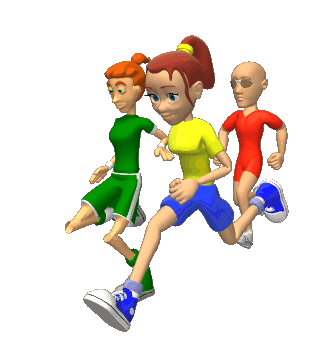 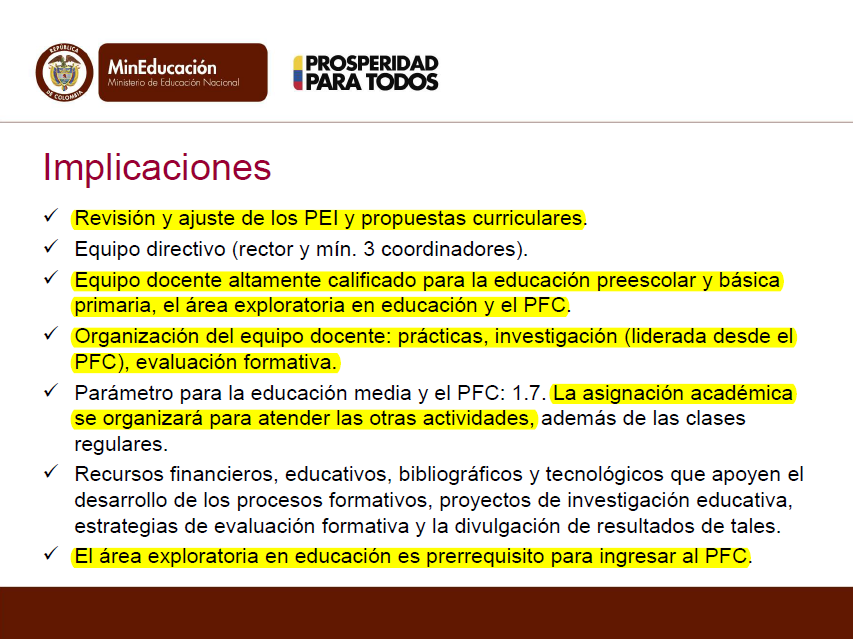 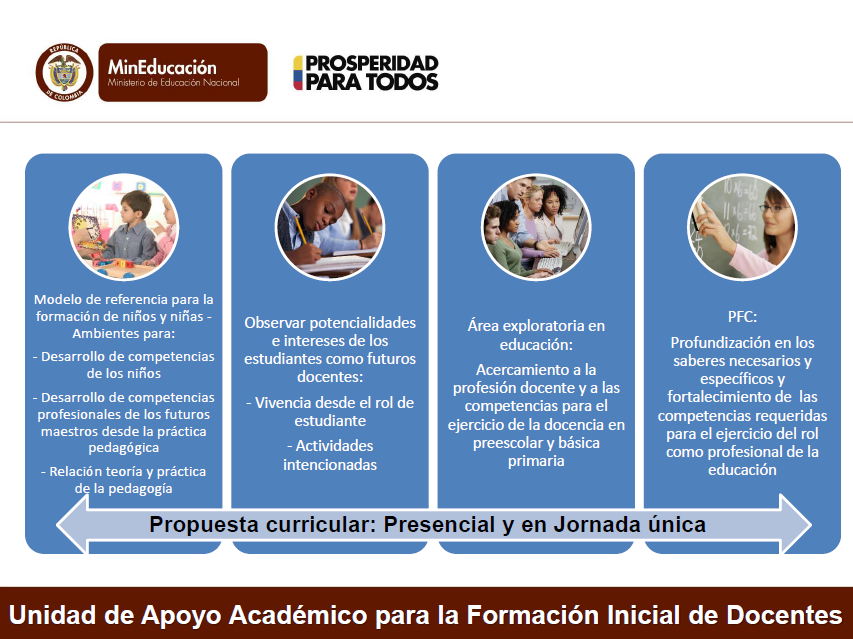 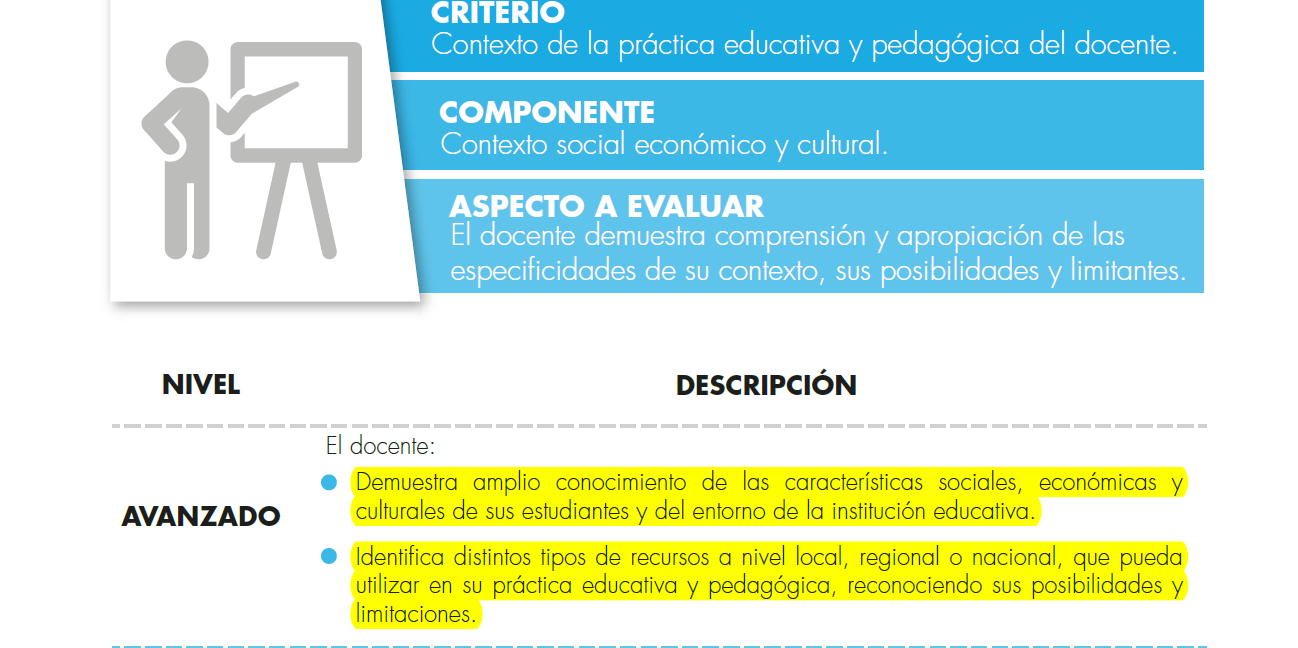 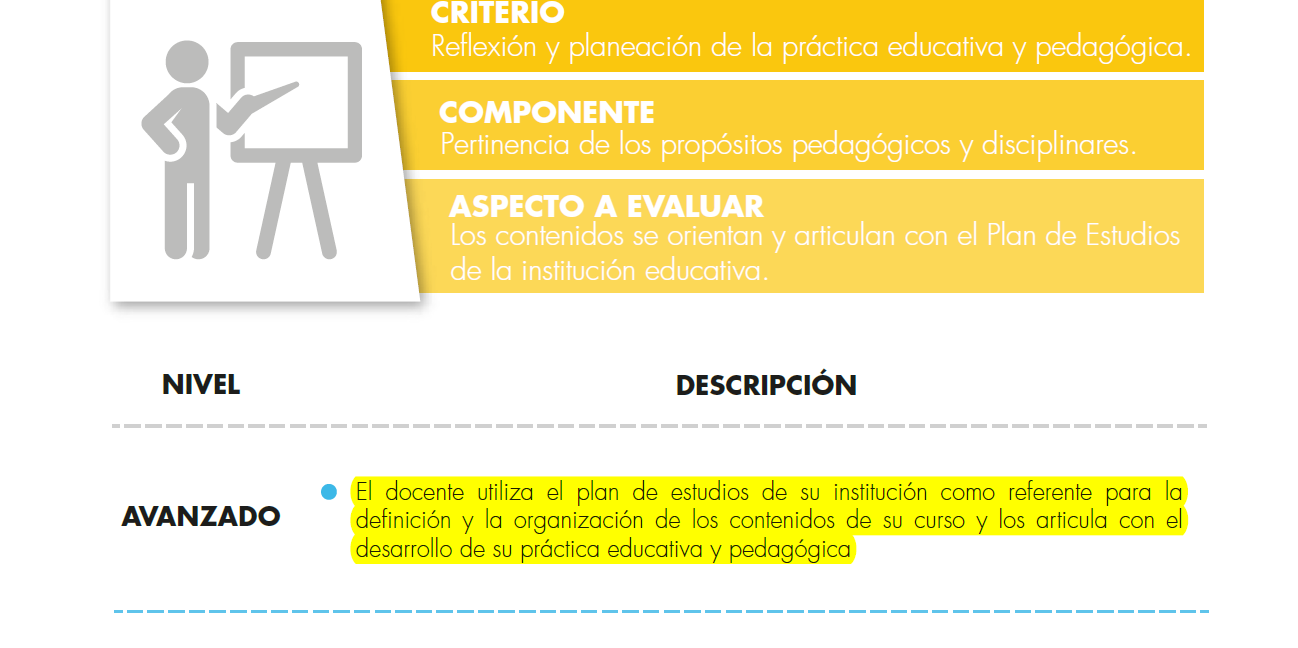 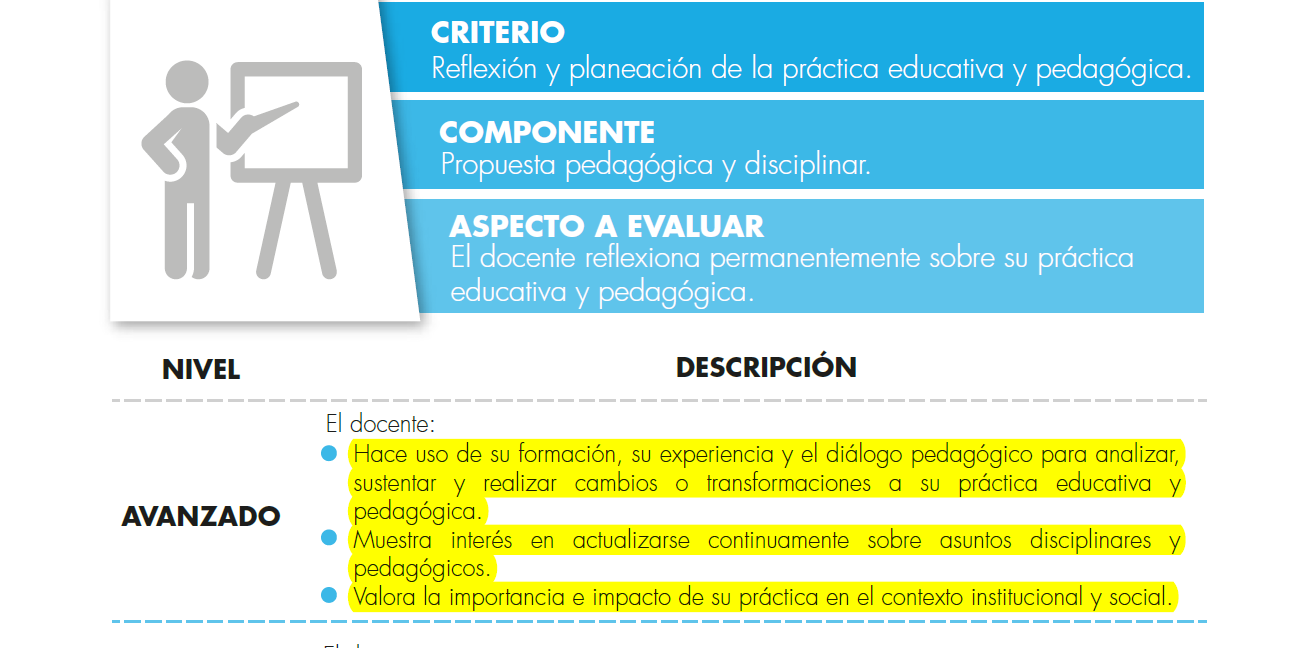 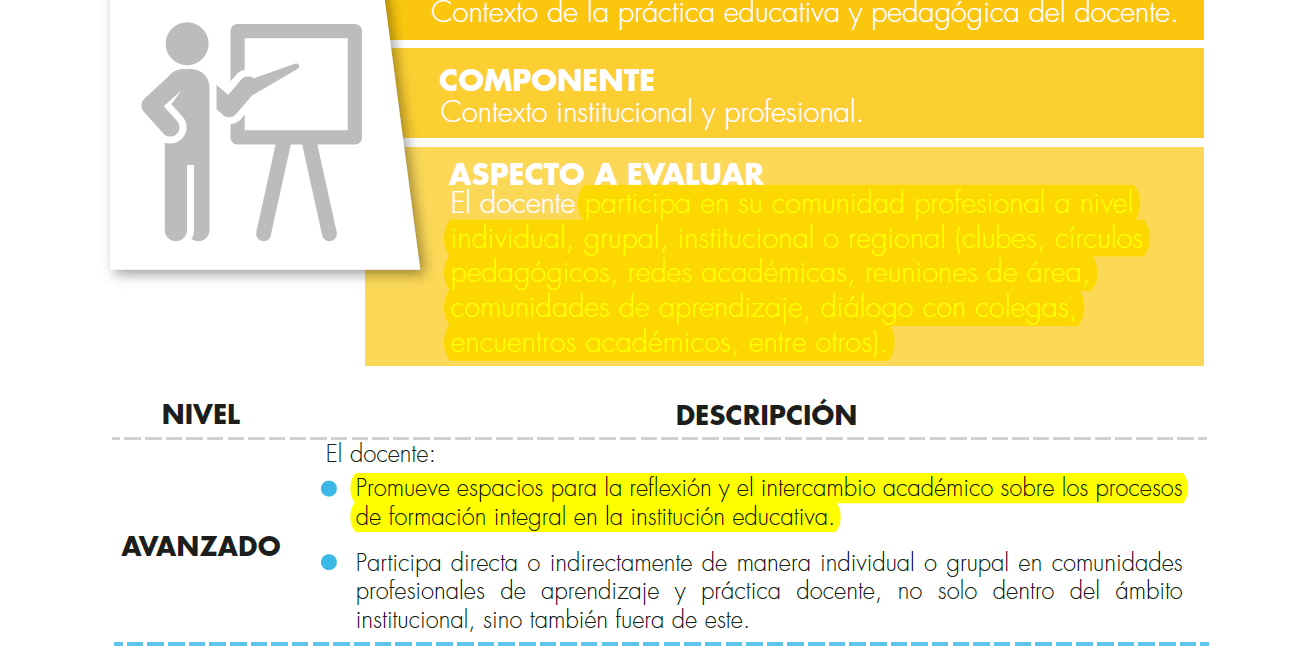 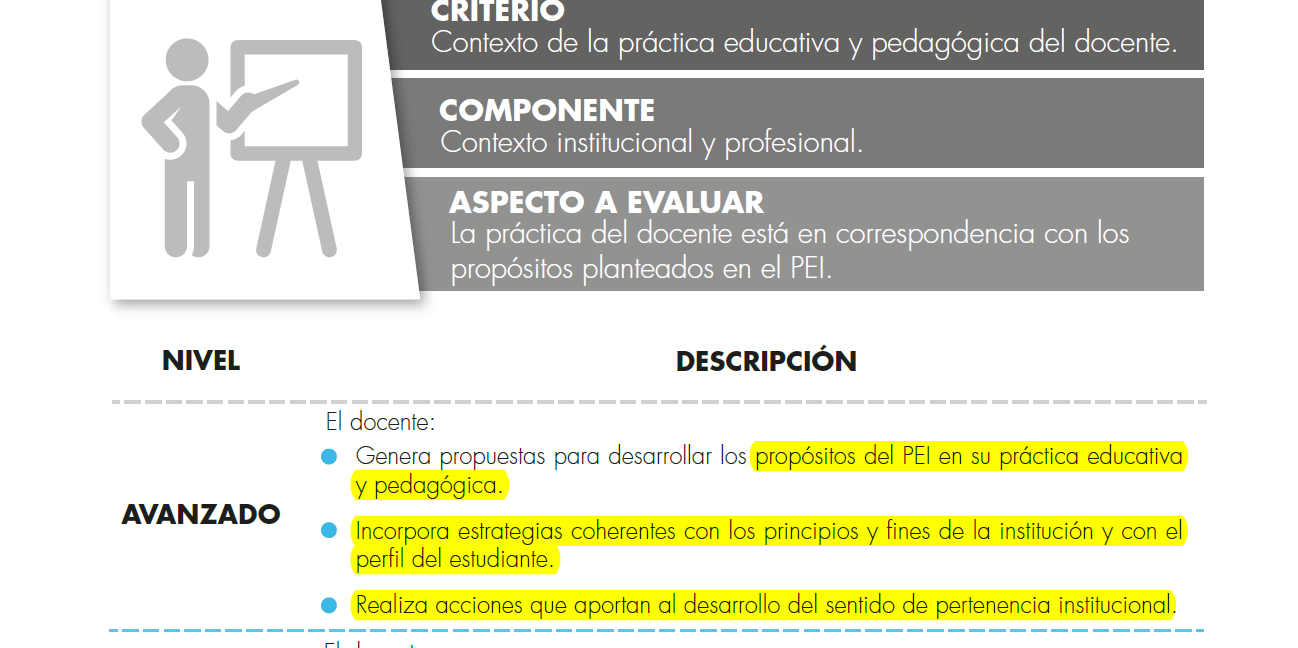 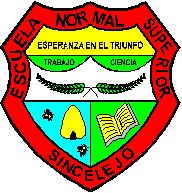 “Las ENS deben promover acciones educadoras sobre la política pública de atención a la primera infancia desde los padres y de su propia comunidad; que se centren en el desarrollo integral infantil con voluntad de trabajo por las niñas y niños en un ámbito regional, donde se promueva debates, compromisos colectivos para mejorar la protección a la primera infancia, enfatizando los niños vulnerables y los más desfavorecidos” (ENS 1: 66)
 
De igual forma, “…en el campo de atención educativa a poblaciones vulnerables se hace por medio del agenciamiento de actividades pedagógicas investigativas, enfocadas en la atención educativa de las poblaciones vulnerables: grupos de prioritaria atención en sus entornos de vida, en las siguientes modalidades de atención” (ENS 1:61). La investigación le permite a las ENS intervenir a través de la extensión comunitaria, es decir, las acciones de extensión se hacen a la luz de necesidades y resultados investigativos que permiten transformar la infancia, sus familias y sus contextos.
 
A partir de allí, el encargo social que es conferido a la institución formadora de maestros (as), Escuela Normal Superior, es de coparticipar en la restauración del tejido social resquebrajado por la multiplicidad de factores que ponen en riesgo la vida y la integridad de los colectivos humanos, en cuyo seno se encuentra inmersa la infancia, la juventud y la familia; sujetos e institución que en alto índice se ven sometidos a vulneración de derechos y a la exclusión social.
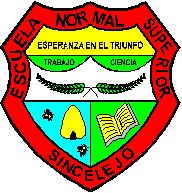 Una de las tareas a desarrollar desde la extensión comunitaria, se centra en la tradición crítica y en el marco jurídico de la educación colombiana. Con respecto a lo anterior se expresa que: 
 
ello no es un metarrelato, es una realidad que la ENS asiste quizás de manera discreta y con el azoro de la razón instrumental que ha invadido las esferas de la sociedad, pero que siempre lo hace recordando la tradición crítica, el legado de San Juan Bautista De la Salle y los fines de la educación en el marco jurídico de un estado social de derecho, que se prepara para afrontar el posconflicto,  y para no tener que repetir una historia que ha causado dolor y desolación. (ENS 1: 14).
 
Se trata entonces de la construcción y ejecución de propuestas que contengan acciones relacionadas con el posconflicto, que conlleva a pensar no solamente en un escenario de cátedra de la paz, sino en todas implicaciones que deja este proceso.
 
Históricamente las ENS se han encargado de la educación rural y de las infancias, por lo que desde los procesos de extensión, le apuesta al desarrollo rural y no escatima esfuerzos para que sus educandos lleguen a los contextos más apartados del país, con un mensaje de aliento y con la firme convicción de que el Estado está representado en la institucionalidad” (ENS 1: 22)
La paz no se materializará el día que se firme el acuerdo en La Habana, su construcción y consolidación depende en gran medida de un proceso largo dentro del cual se pretende alcanzar la reconciliación de una sociedad tras varias décadas de conflicto armado.
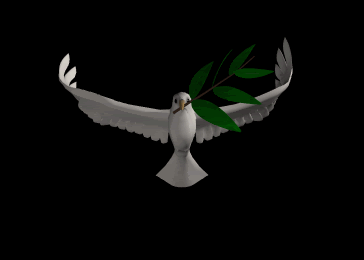